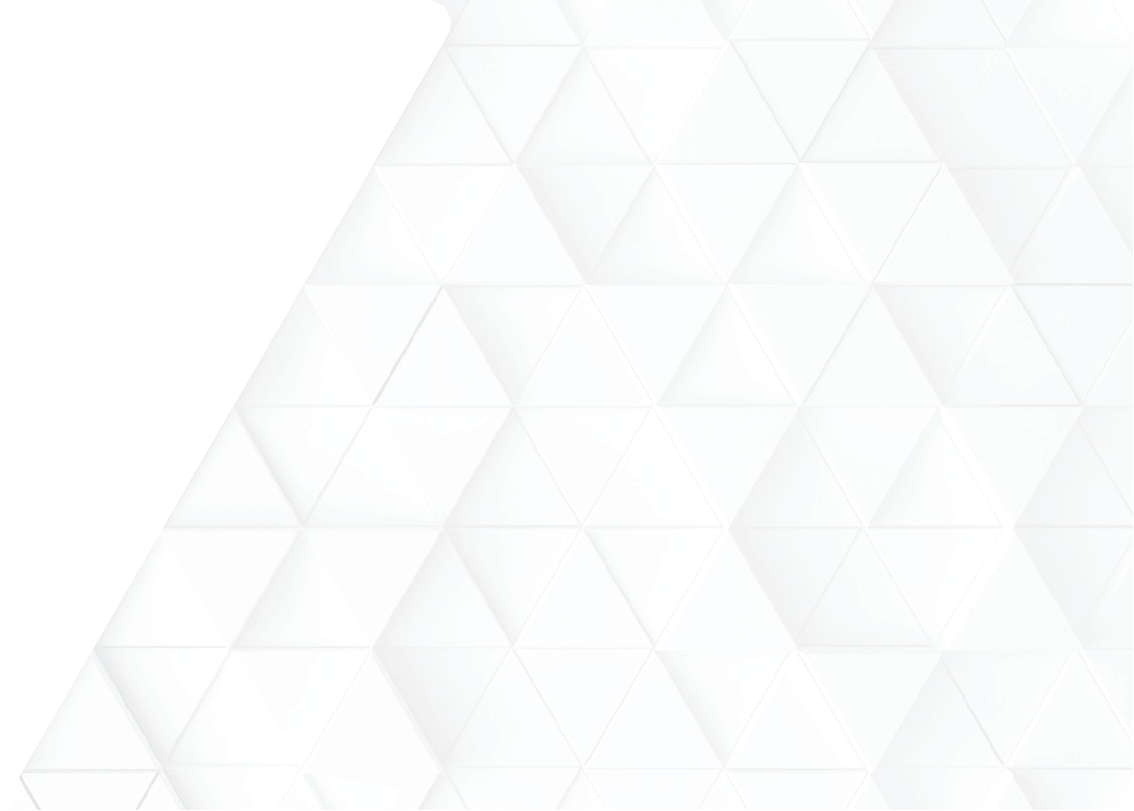 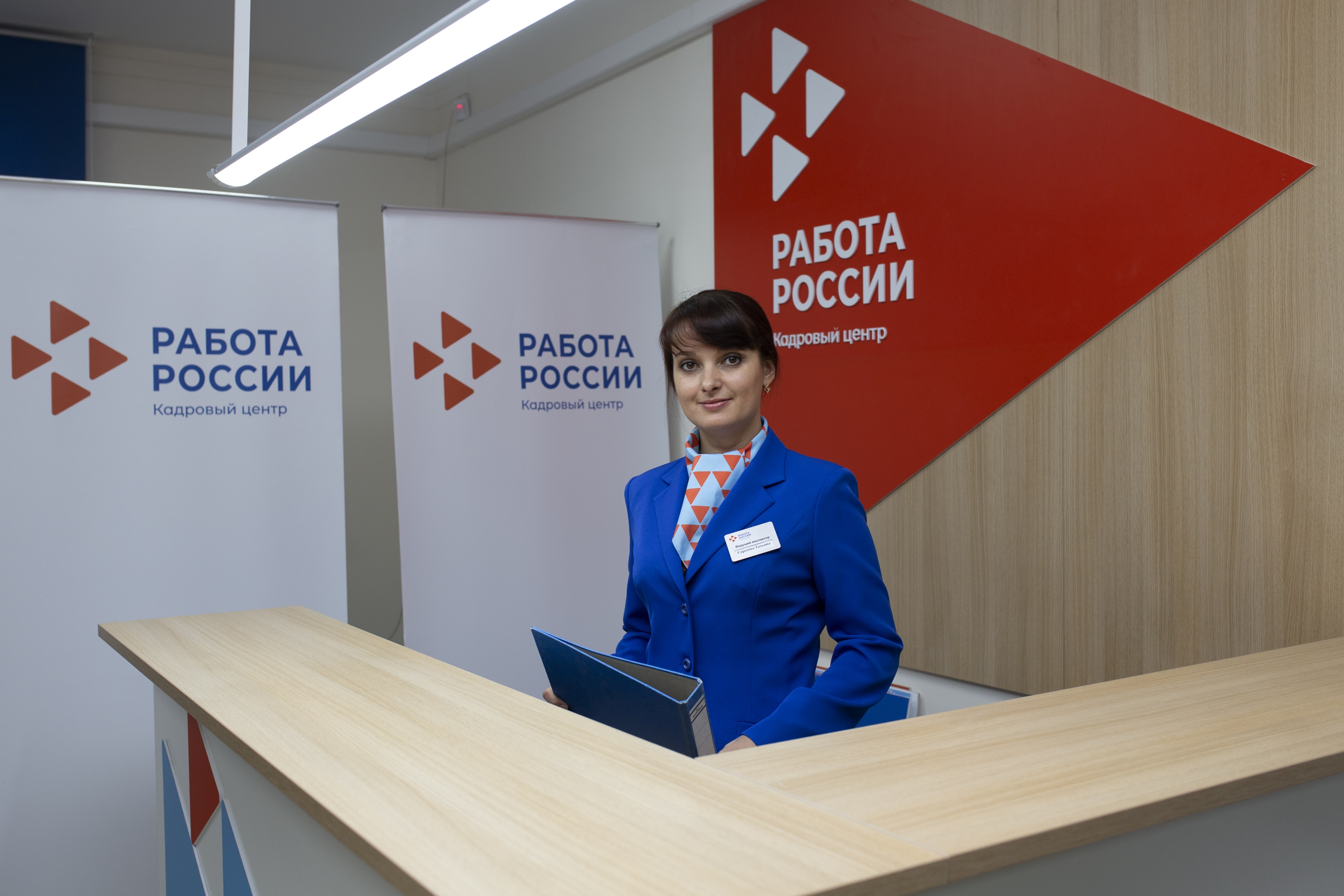 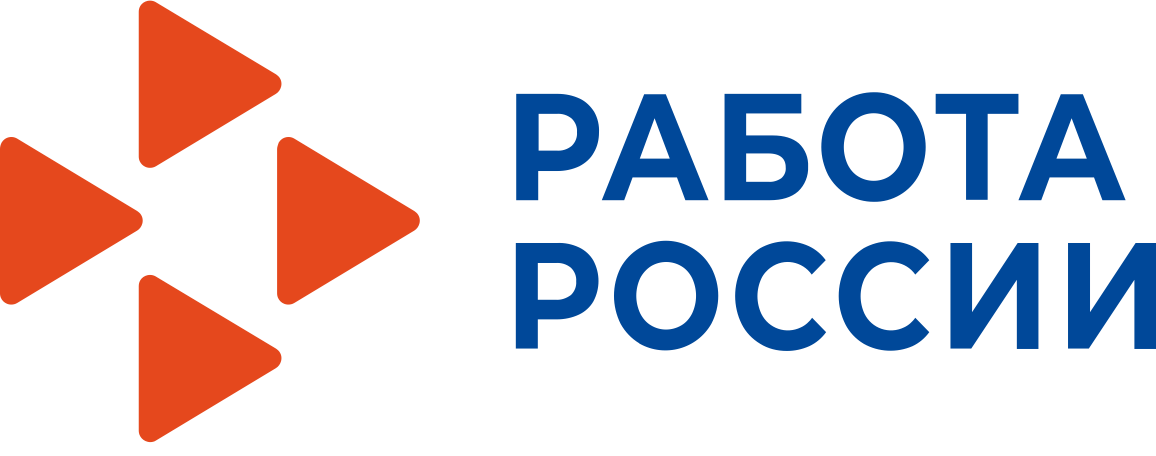 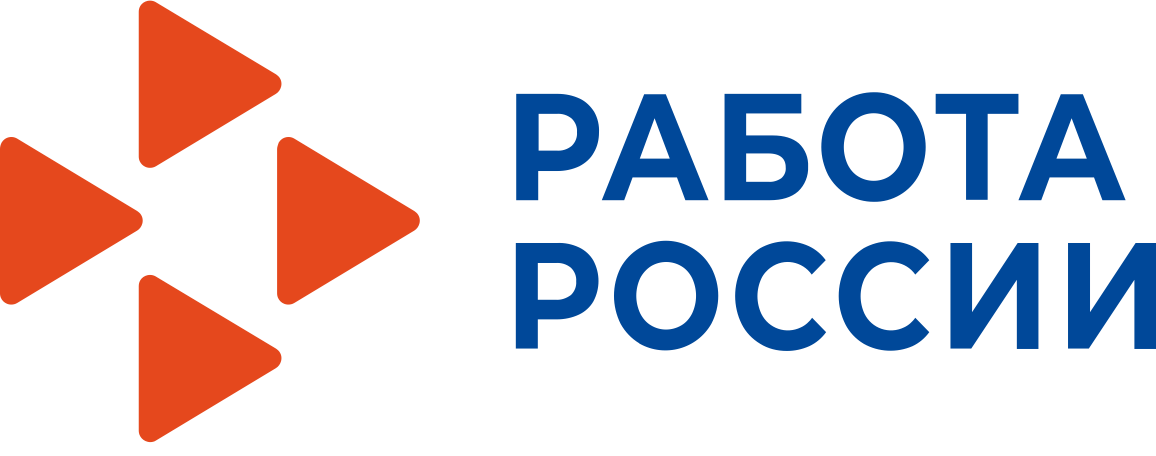 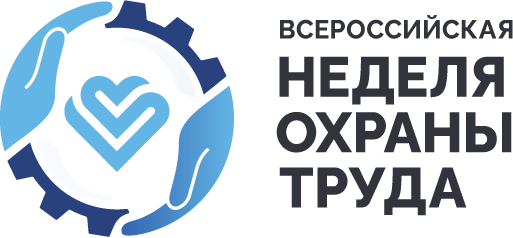 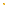 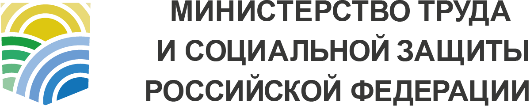 О ДОСТУПНОСТИ НЕОБХОДИМЫХ ТРУДОВЫХ РЕСУРСОВ В ХАНТЫ-МАНСИЙСКОМ 
АВТОНОМНОМ ОКРУГЕ - ЮГРЕ
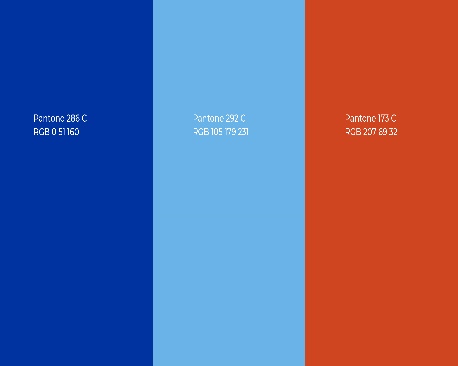 Департамент труда и занятости населения 
Ханты-Мансийского автономного округа - Югры
Национальный рейтинг состояния инвестиционного климата в субъектах Российской Федерации
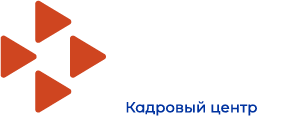 позиция в рейтинге: 9
ДЕПТРУДА И ЗАНЯТОСТИ ЮГРЫ
УПРАВЛЕНЧЕСМЕСТО В РЕЙТИНГЕ 2021: 6МесКИЙ ЦЕНТР ЗАНЯТОСТИ НАСЕЛЕНИЯ 
«МОЯ РАБОТА В ЮГРЕ»
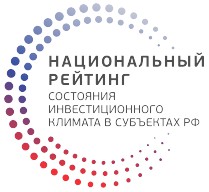 Регуляторная среда
     Институты для бизнеса
     Инфраструктура и ресурсы
     Поддержка малого бизнеса
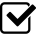 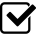 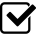 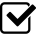 КАЧЕСТВО И ДОСТУПНОСТЬ ТРУДОВЫХ РЕСУРСОВ ПО РЕЗУЛЬТАТАМ 2022 ГОДА
Доля выпускников в промышленном производстве, сельском хозяйстве, строительстве, транспорте и связи от общей численности занятых в этих секторах: 0,67%  
Оценка доступности необходимых трудовых ресурсов: 3,31 баллов
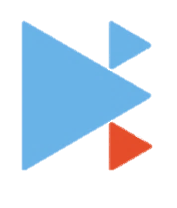 ВОСТРЕБОВАННЫЕ ПРОФЕССИИ 
В БЛИЖАЩИЕ 3 ГОДА
НОВЫЕ 
ПРОФЕССИИ
ВОСТРЕБОВАННЫЕ ПРОФЕССИИ 
СЕГОДНЯ
Востребованные профессии на рынке труда Югры
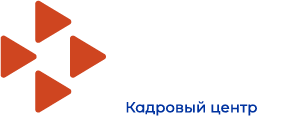 слесарь
машинист
электрогазосварщик
механик
автоэлектрик
учитель
воспитатель
врач
медицинская сестра
психолог и другие
экоаналитик
цифровой диагност оборудования 
IT-геолог
диспетчер киберсистем
оператор промышленных роботов
цифровой ремесленник
инженер 3D-печати
строитель умных дорог
архитектор цифровых офисов
сетевой юрист
проектировщик полезной занятости
водители
охранники
помощники бурильщика
бурильщики
машинисты спецтехники
монтажники
учителя
медицинский персонал
Проблемы рынка труда, требующие решения
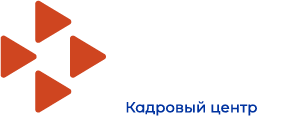 Отсутствие баланса между спросом и предложением в молодежном сегменте рынка труда

Отсутствие опыта работы у части молодежи при выходе на рынок труда

Неудовлетворенность качеством рабочей силы молодежи со стороны работодателей

Несформированность профессиональных ориентаций для построения профессиональной и трудовой карьеры 

Наличие среди молодежи категории незанятых лиц, не имеющих профессионального образования или подготовки
НОВЫЕ ПОДХОДЫ В РАБОТЕ СЛУЖБЫ ЗАНЯТОСТИ
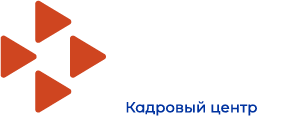 ТРАНСФОРМАЦИЯ СЗН В СОВРЕМЕННЫЕ КАДРОВЫЕ ЦЕНТРЫ

ОТ ПРЕДОСТАВЛЕНИЯ УСЛУГ КРЕШЕНИЮ ПРОБЛЕМ
ДЛЯ ГОСУДАРСТВА



•Рост качества и производительности трудовых ресурсов

•Управление рынком труда
ДЛЯ ГРАЖДАН


•Рост благополучия за счет более успешной профессиональной самореализации

•Обеспечение равных возможностей для реализации трудового потенциала для всех категорий граждан
ДЛЯ РАБОТОДАТЕЛЕЙ


• Более быстрое привлечение более квалифицированных кадров при снижении общих издержек

• Повышение эффективности трудовых
Ресурсов
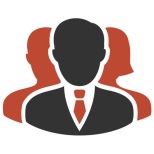 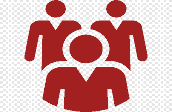 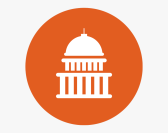 3  НАПРАВЛЕНИЯ ПРЕОБРАЗОВАНИЙ
ОТЛИЧНЫЙ КЛИЕНТСКИЙ ОПЫТ
+
НОВЫЕ КОММУНИКАЦИИ
НОВАЯ ОРГАНИЗАЦИЯ
РАБОТЫ СЗН
(изменение структуры, управления, работы с персоналом)
ЦИФРОВИЗАЦИЯ
+ 
НОВЫЕ СЕРВИСЫ
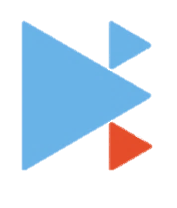 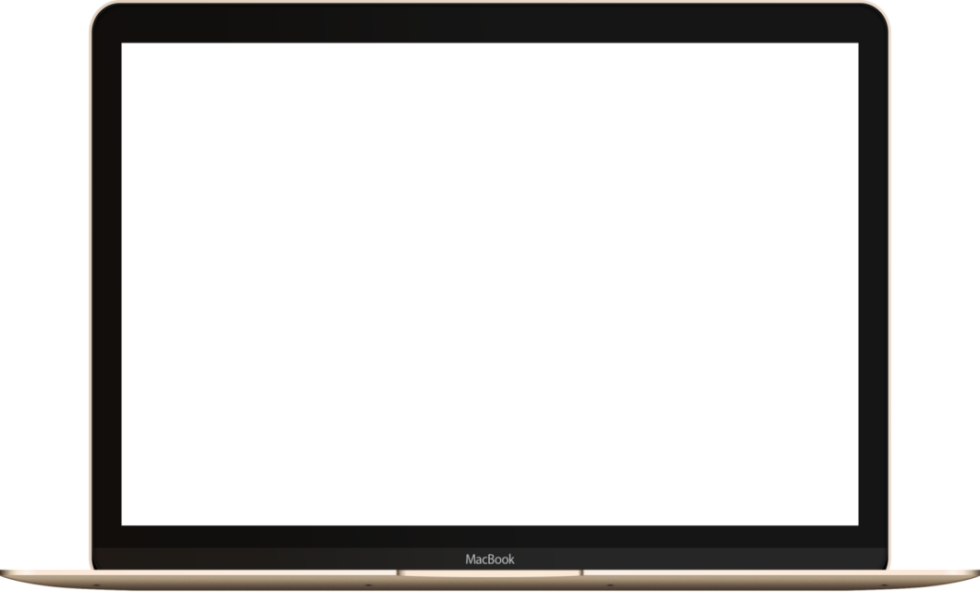 Единая цифровая платформа в сфере занятости и трудовых отношений «Работа в России»
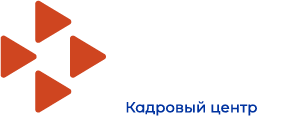 > 118 млн
> 15,2 млн
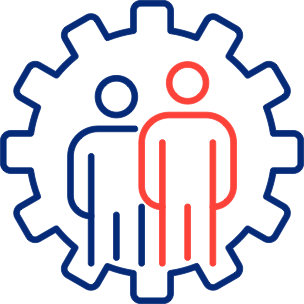 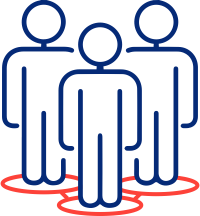 зарегистрированных пользователей
посетителей с начала эксплуатации
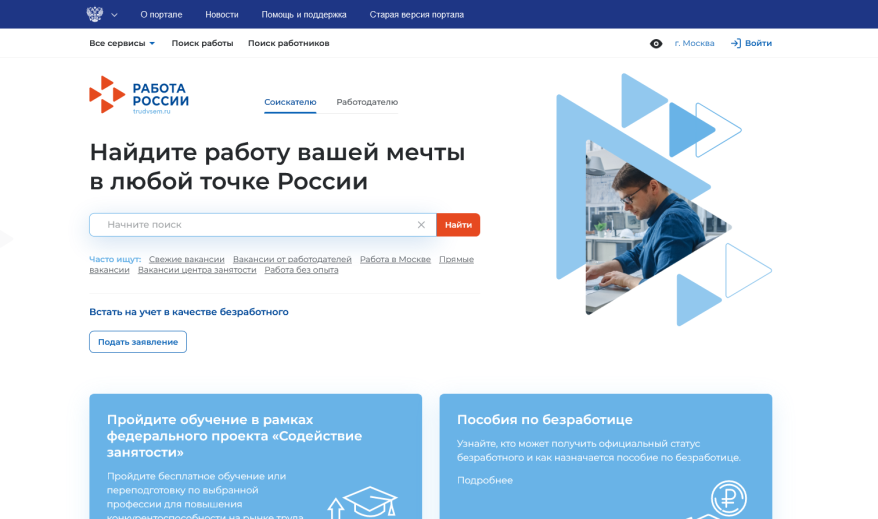 ~ 300 тыс
~ 6,6 млн
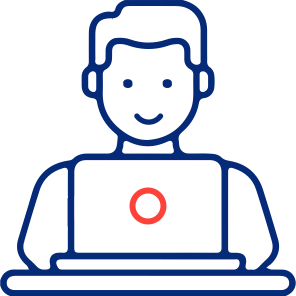 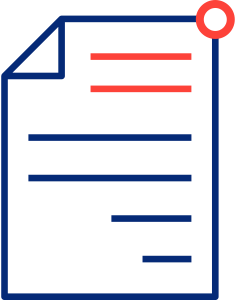 резюме
посетителей ежедневно
~ 2,5 млн
> 980 тыс
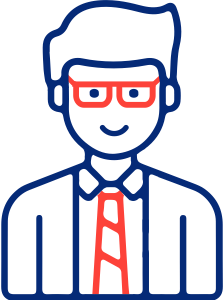 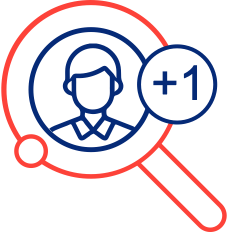 личных кабинетов работодателей
рабочих мест
Работа в России – многофункциональная экосистема рынка труда, обеспечивающая: 
- поиск работников и работы
- возможность поддержания активных деловых связей
- поддержку социально незащищенных групп граждан
- предоставление аналитических данных о состоянии рынка труда
«Дорожная карта» по повышению доступности трудовых ресурсов
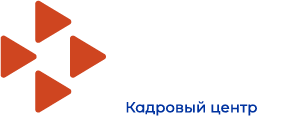 «Дорожная карта»  направлена на:
Развитие профориентации и организацию профессиональных проб
Адресное сопровождение в целях трудоустройства (занятости) отдельных категорий молодежи органами службы занятости в рамках жизненных ситуаций, оказания молодежи комплекса услуг по принципу «одного окна»
Обеспечение соответствия получаемого молодежью образования профессионально- квалификационным требованиям работодателей и предпринимательской деятельности
Совершенствование механизмов прохождения и организации производственной практики
Развитие волонтерской деятельности и молодежной предпринимательской инициативы
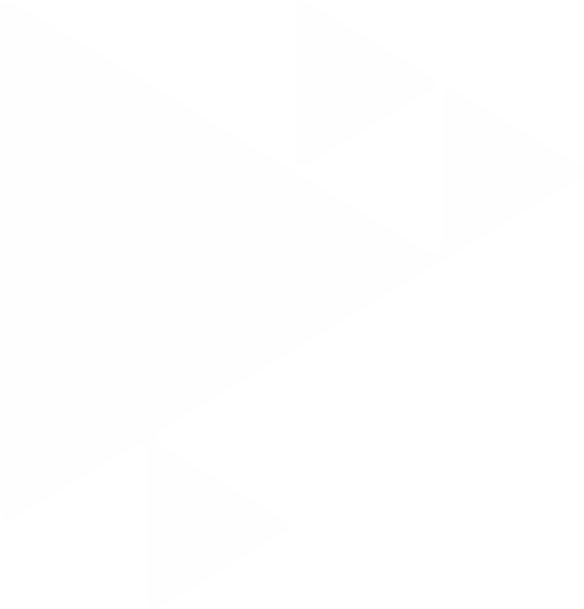 Проактивный принцип сотрудничества
РАБОТОДАТЕЛЬ – КЛЮЧЕВОЙ ПАРТНЕР СЛУЖБЫ ЗАНЯТОСТИ
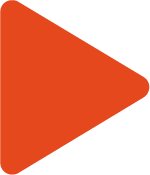 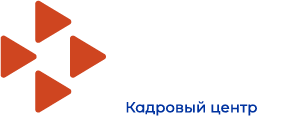 Информирование о рекомендованных услугах и сервисах
Предварительный анализ работодателя
Выборуслуг и/или сервисов
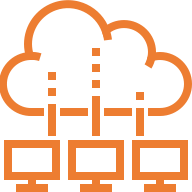 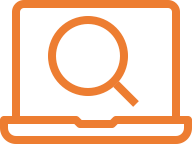 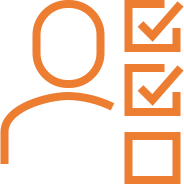 РЕЕСТРДЕЙСТВУЮЩИХ СЕРВИСОВ
РЕЕСТР СЕРВИСОВ ДЛЯ АПРОБАЦИИ
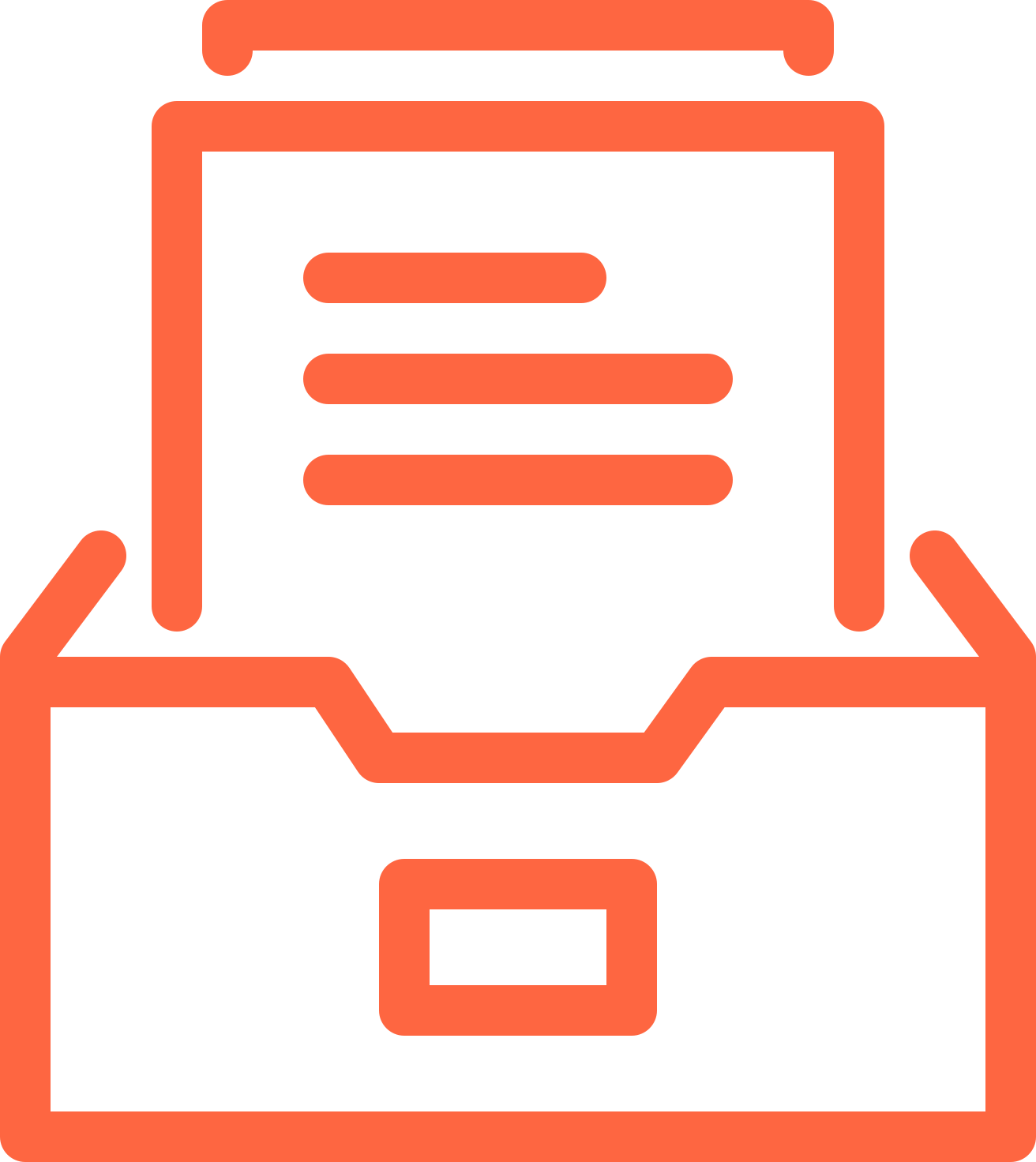 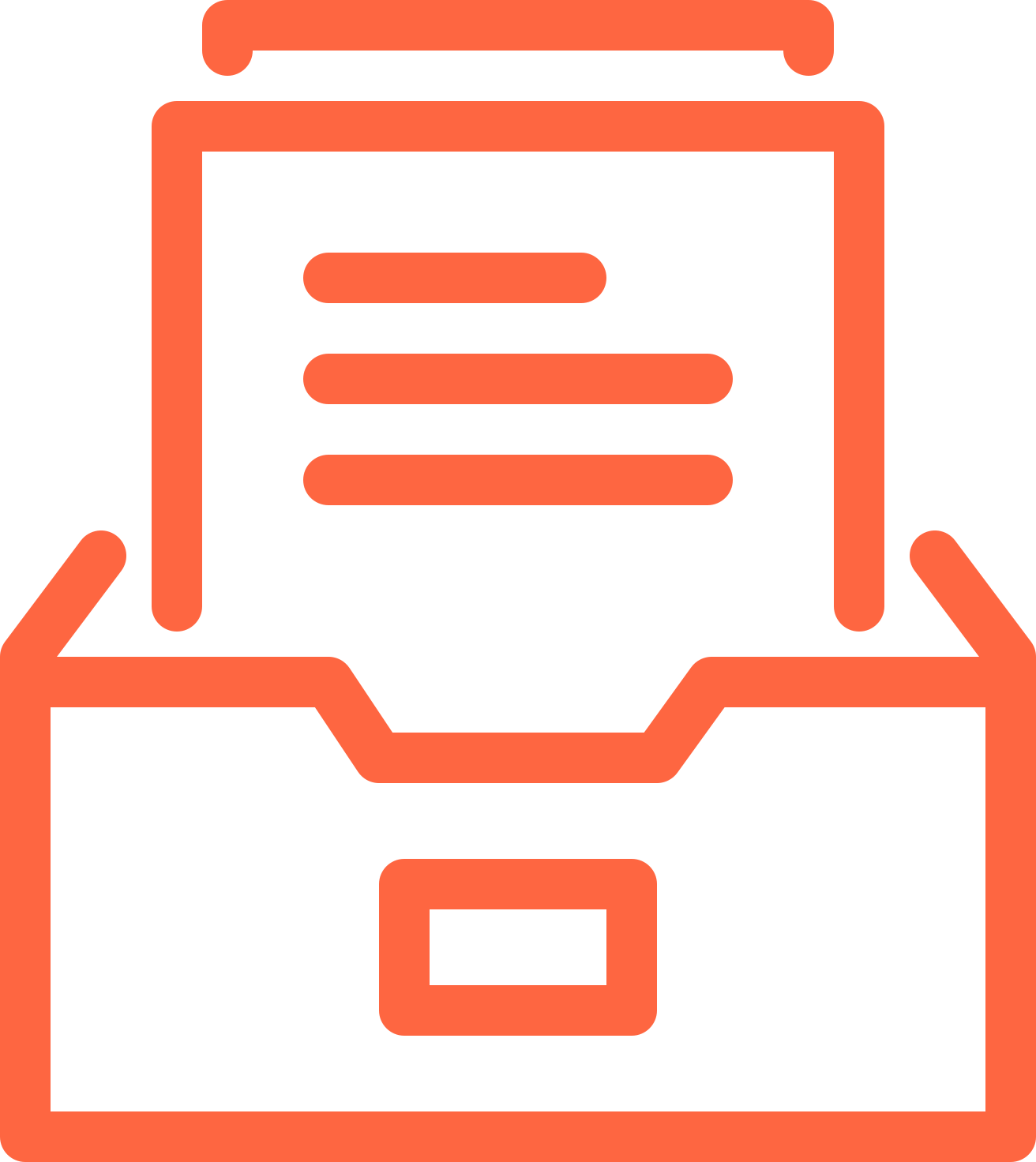 Массовый отбор кандидатов на работу
Сезонная работа
Эффективная вакансия
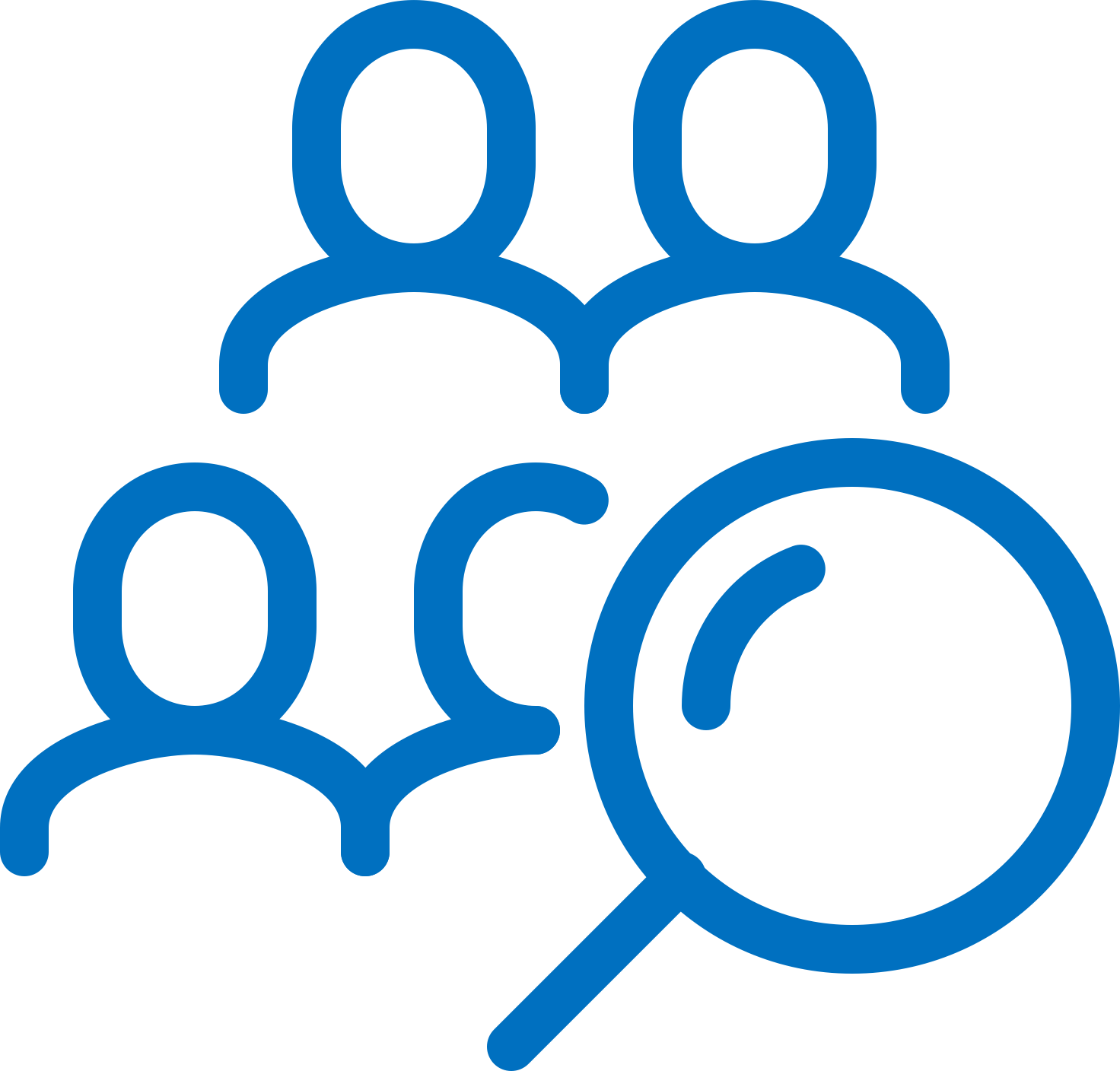 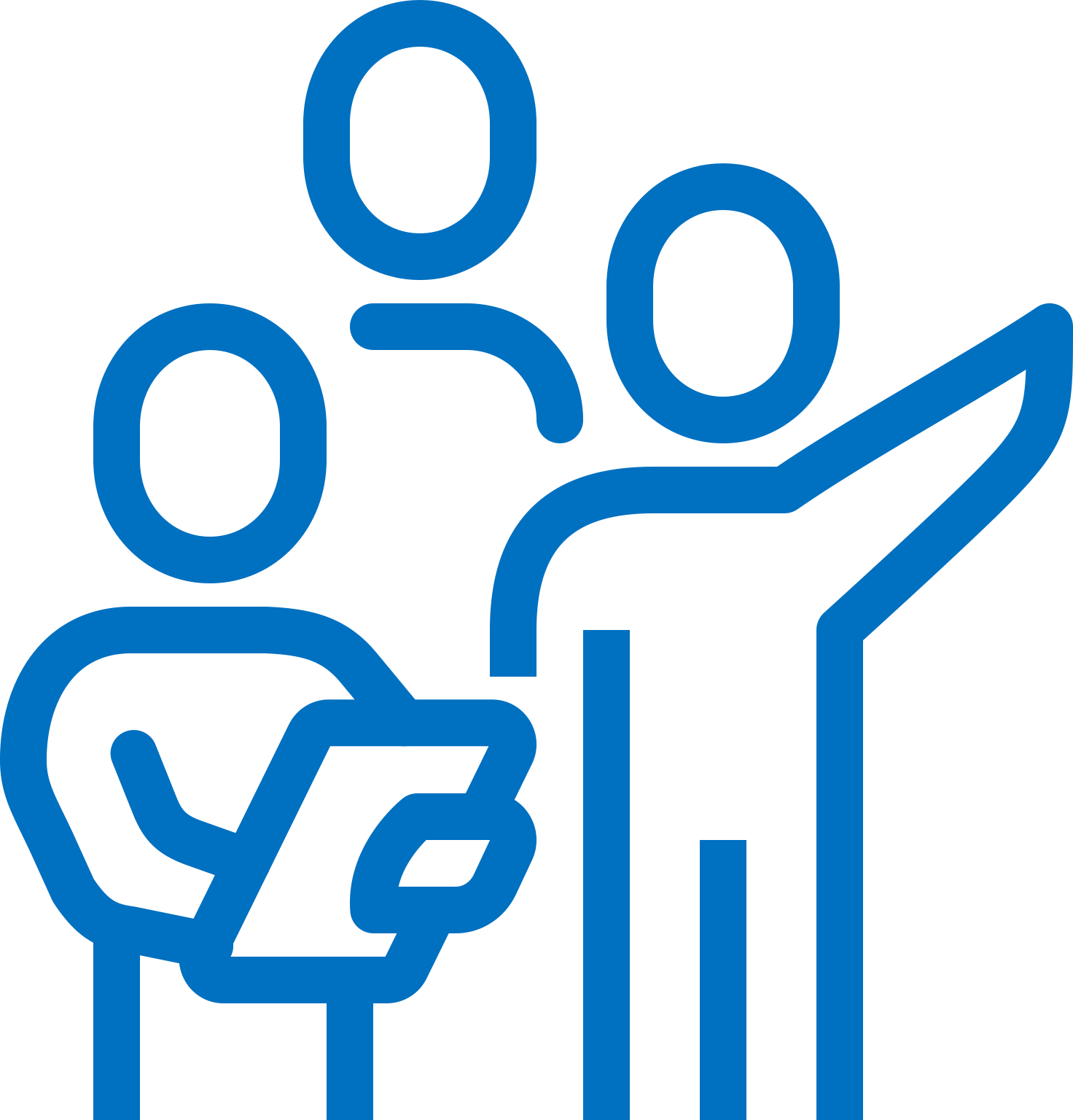 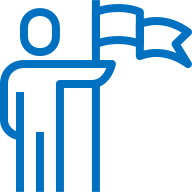 Организация собеседования с кандидатами на работу
Региональные работники
Перспективный подбор работников
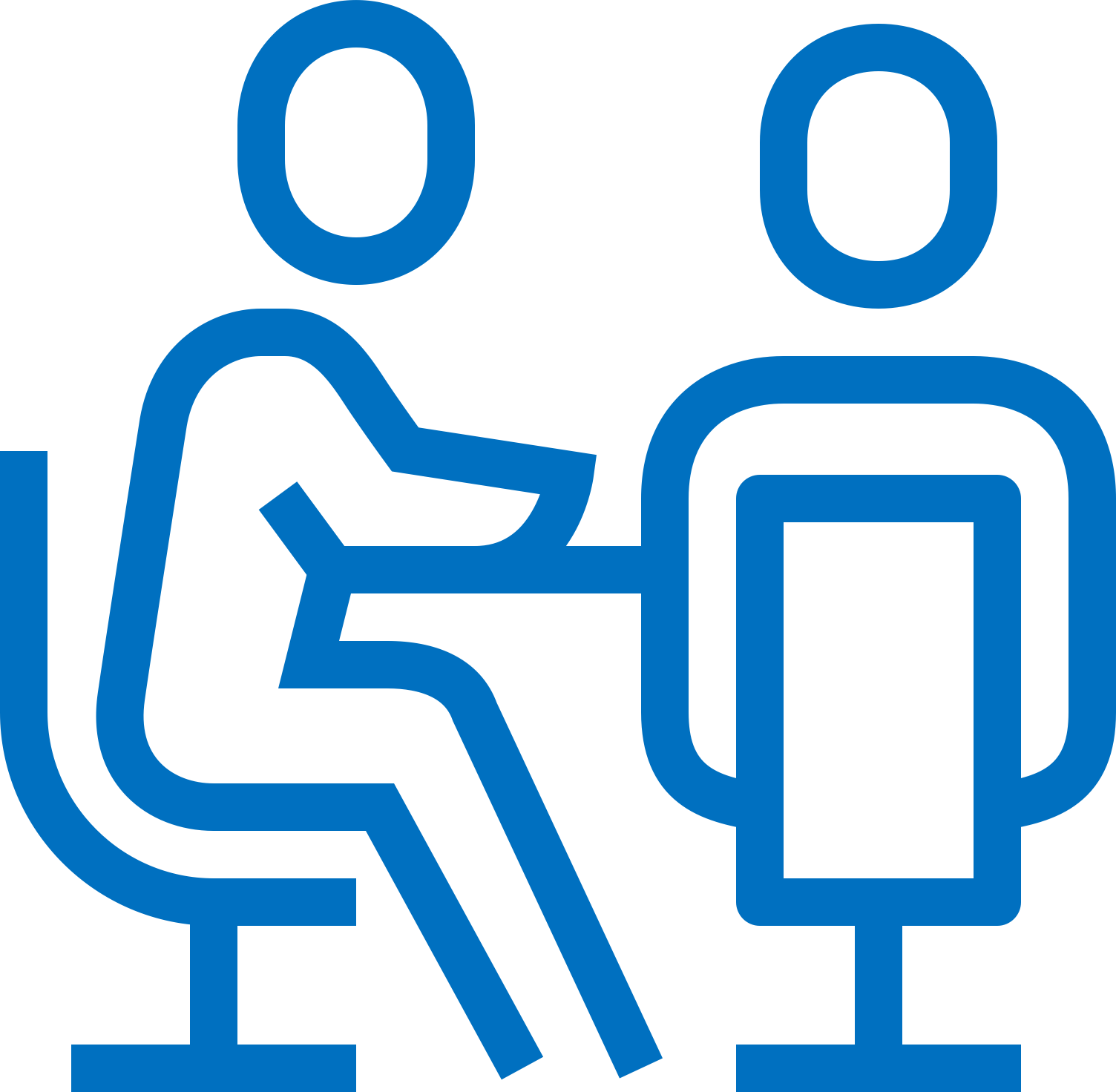 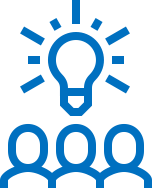 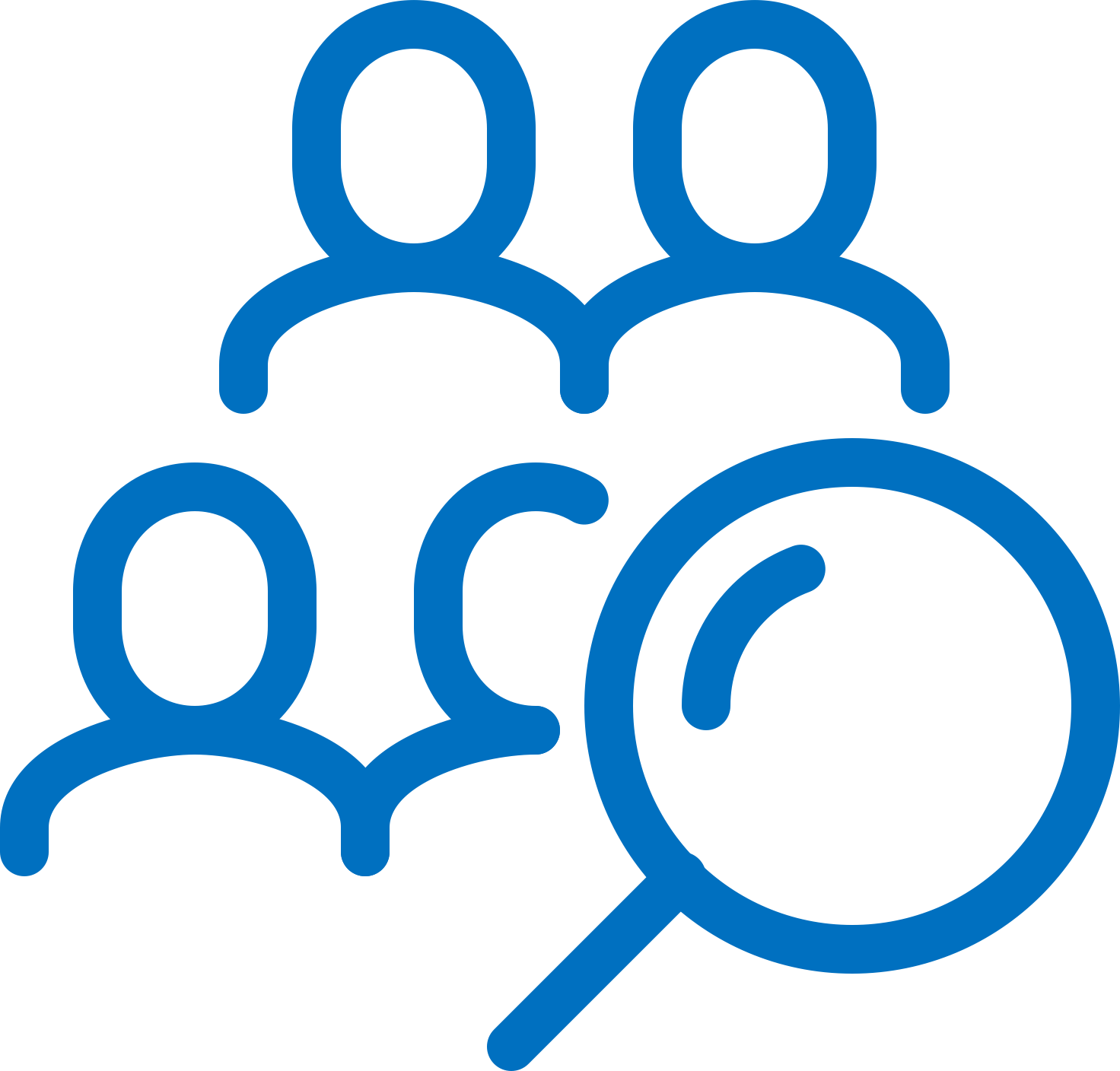 Конструктор вакансий для инвалидов
Аутплейсмент
3
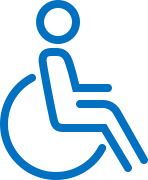 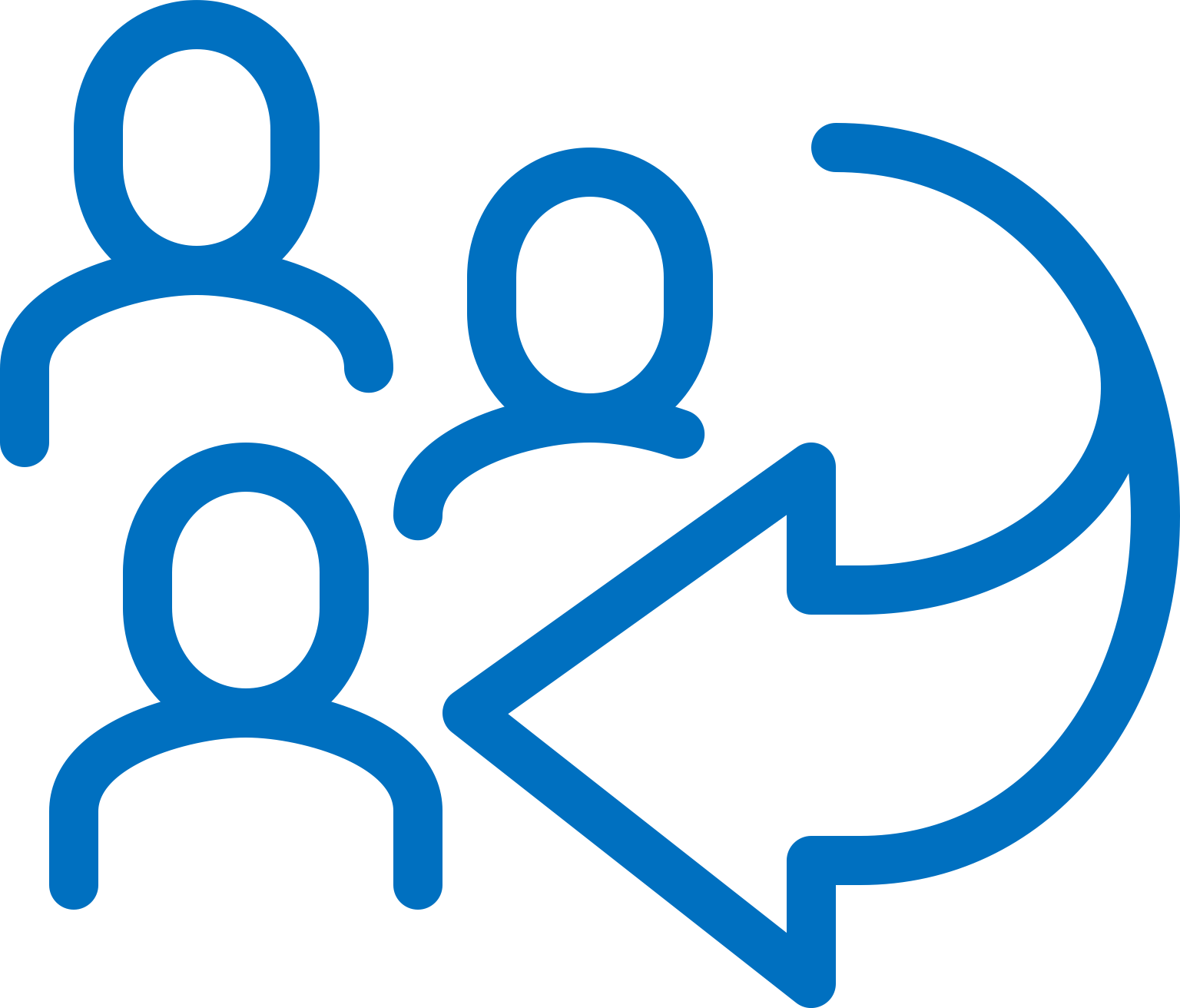